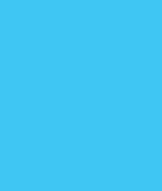 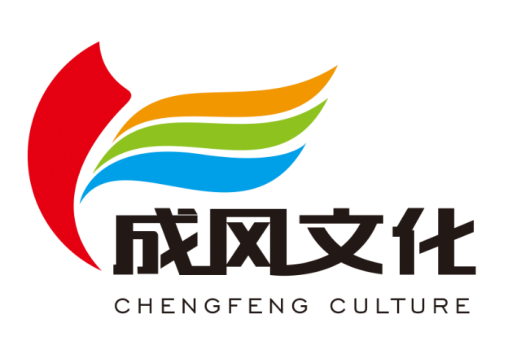 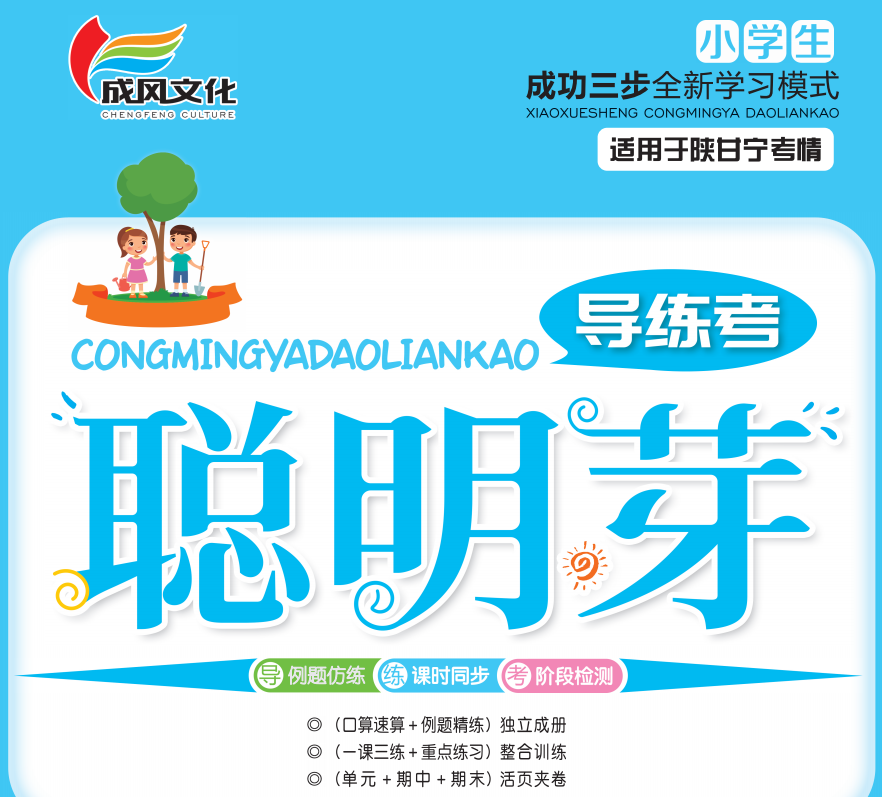 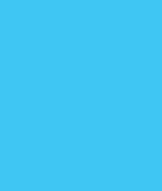 1位置与方向(一)
第3课时认识东北、东南、西北、西南
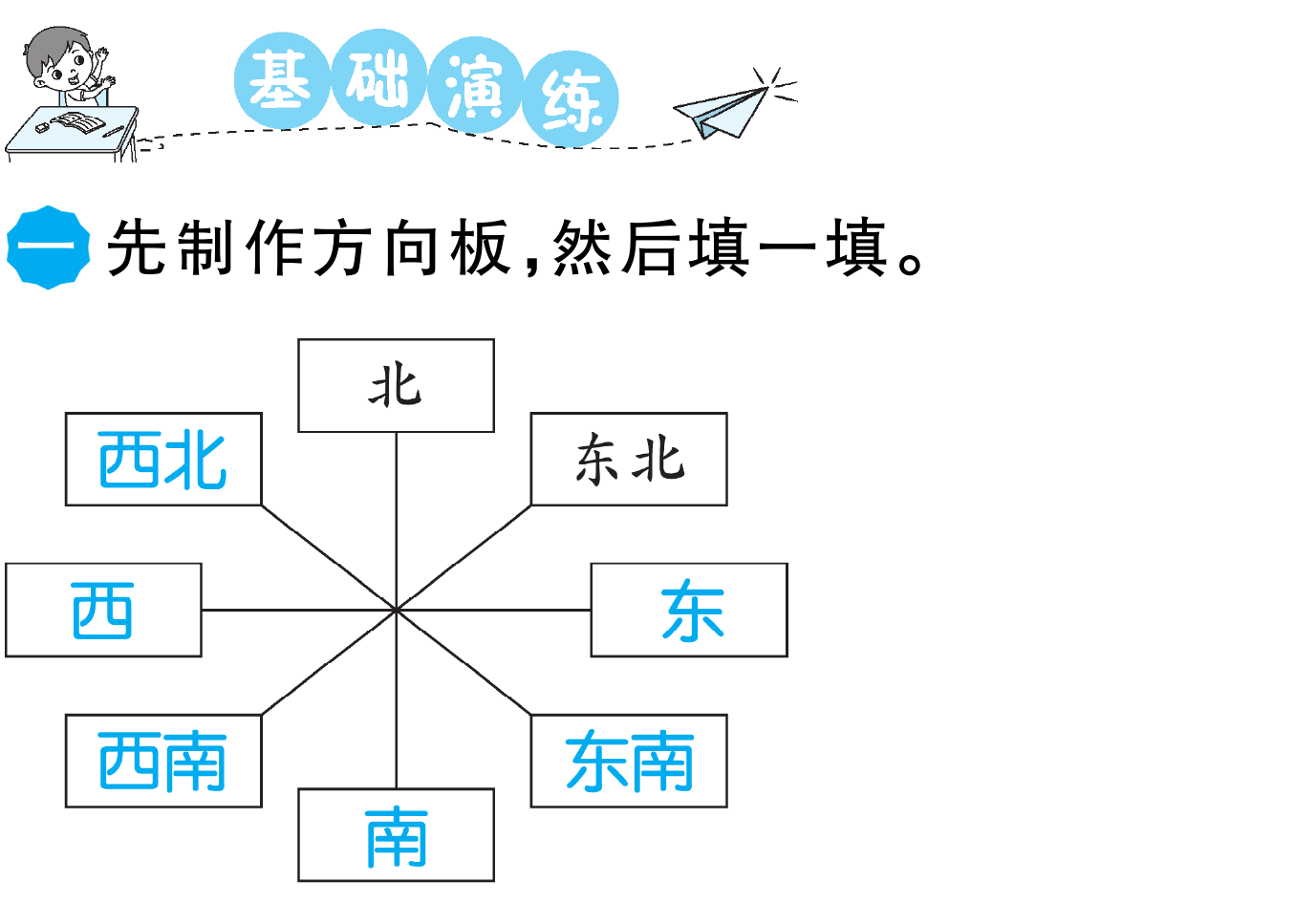 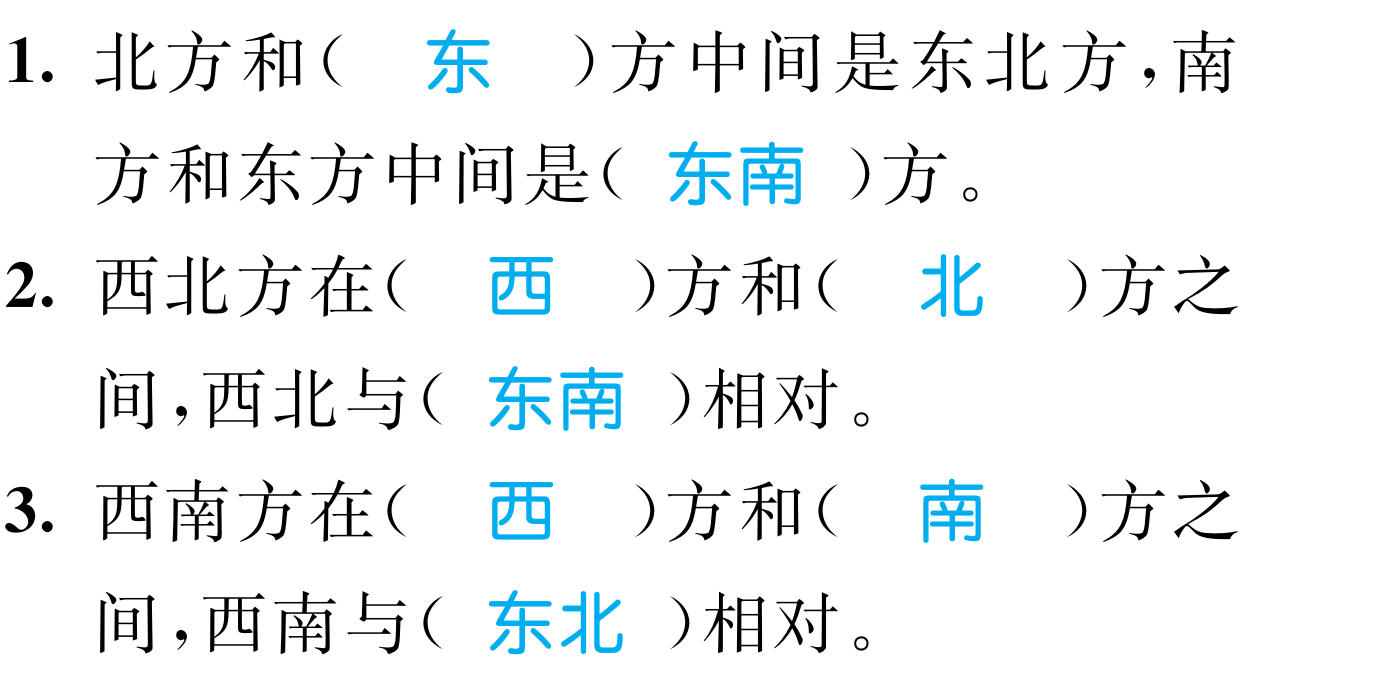 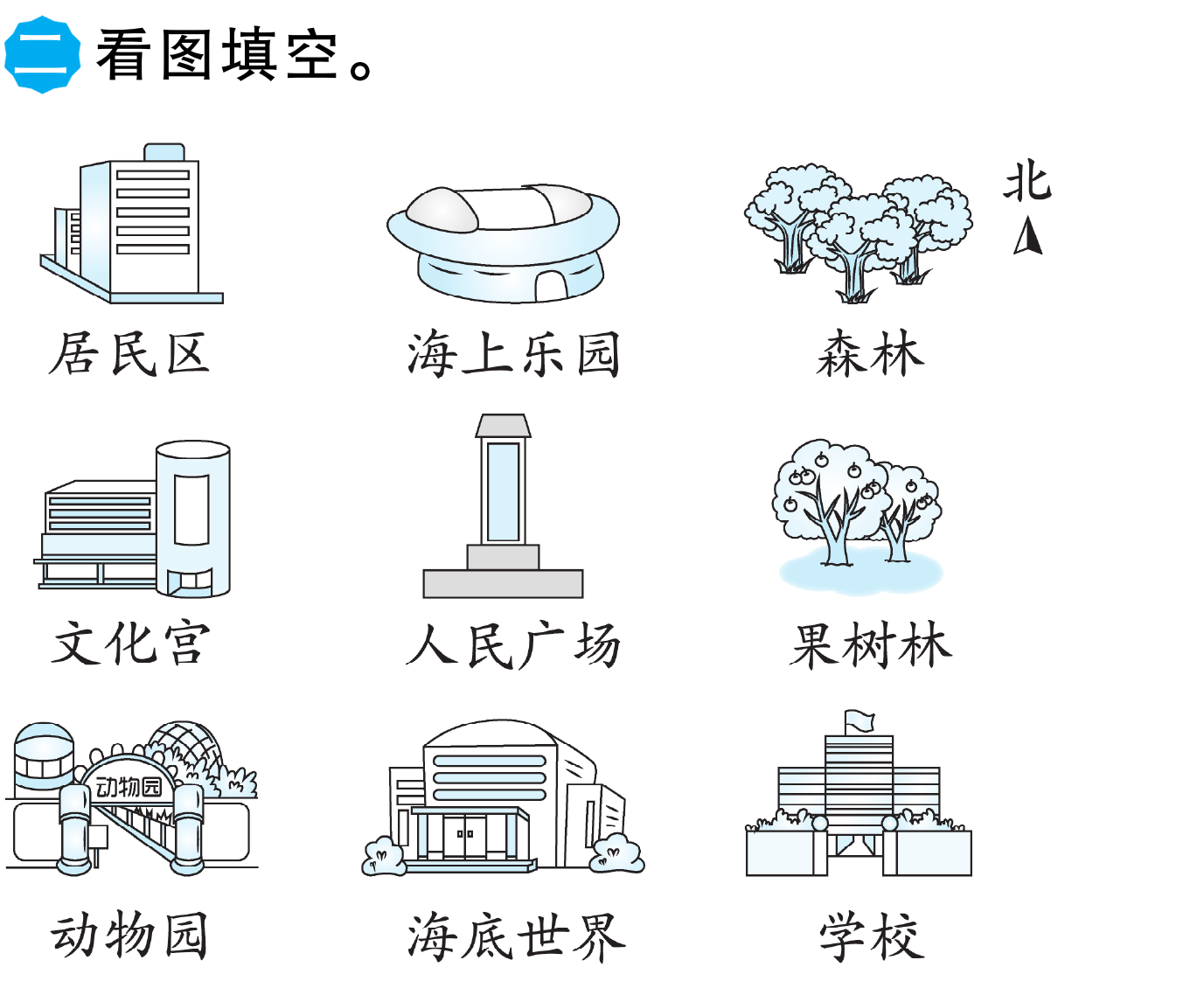 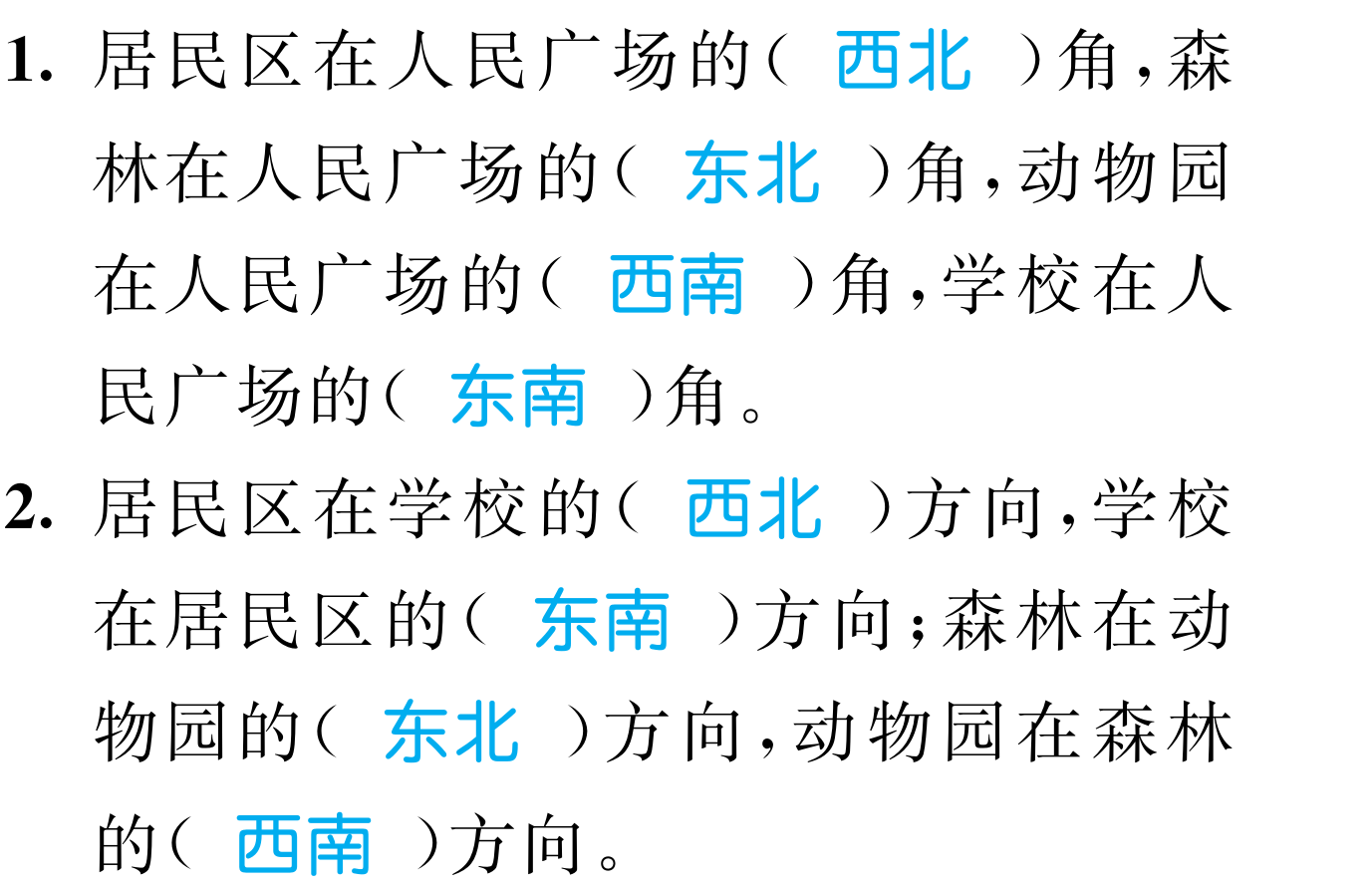 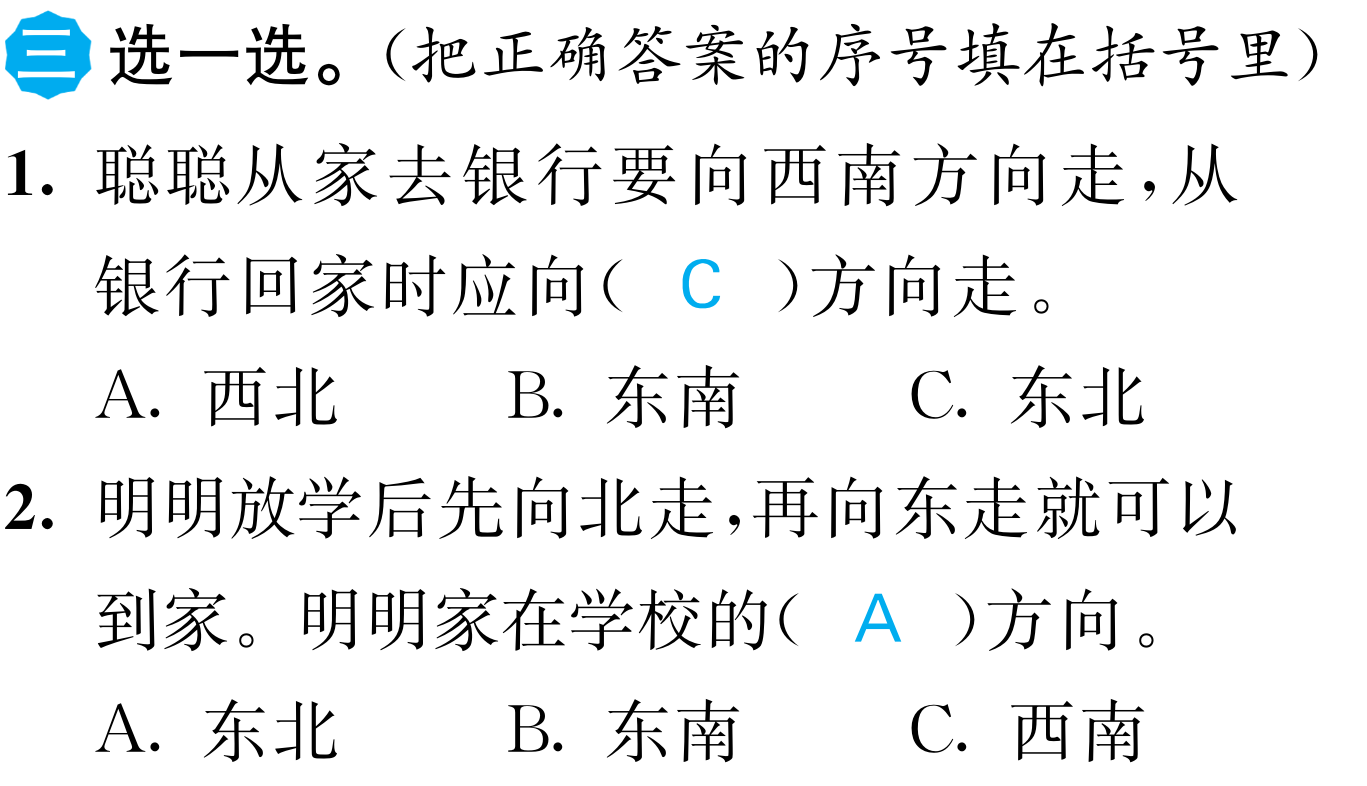 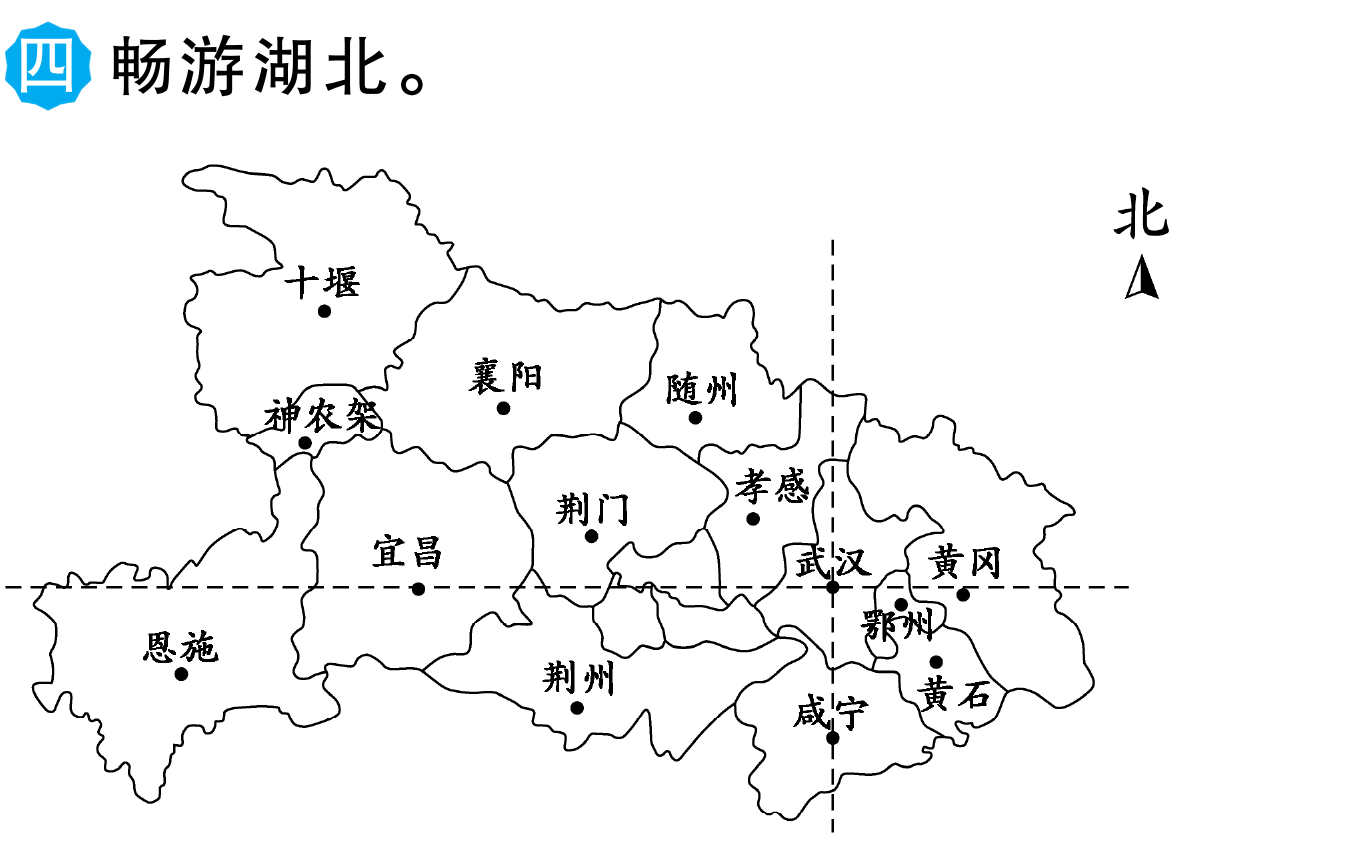 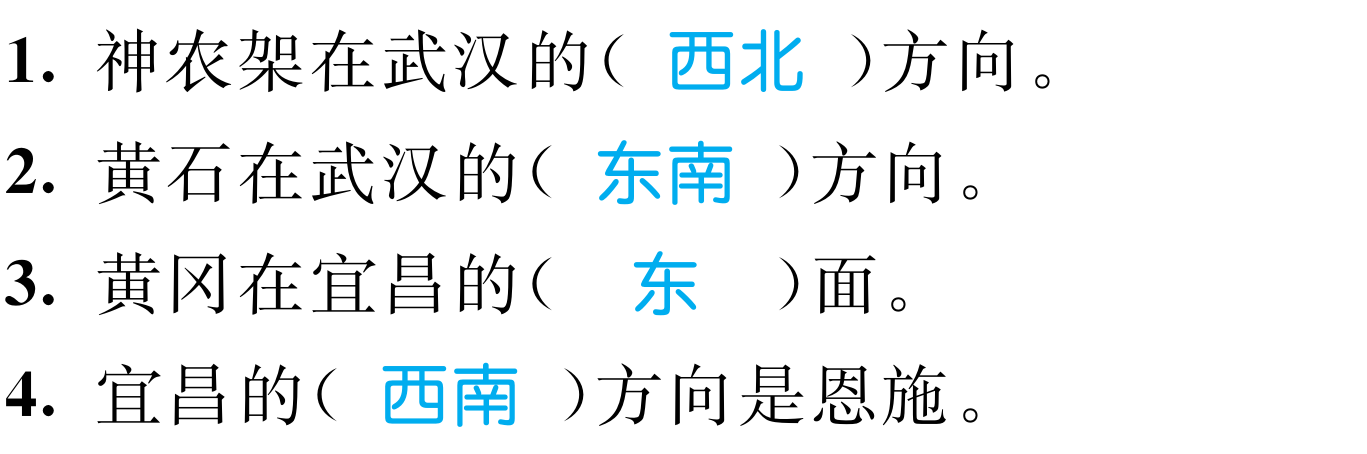 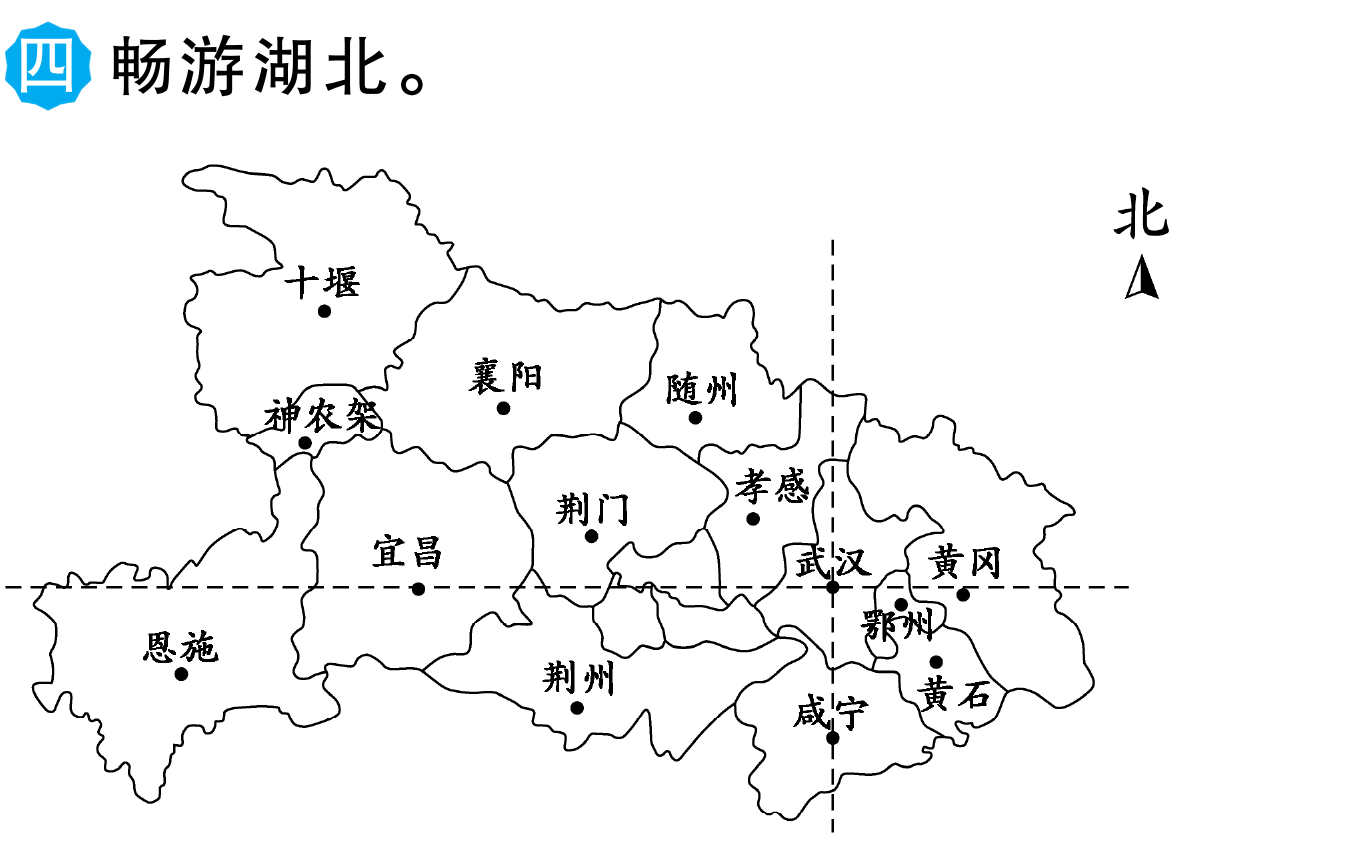 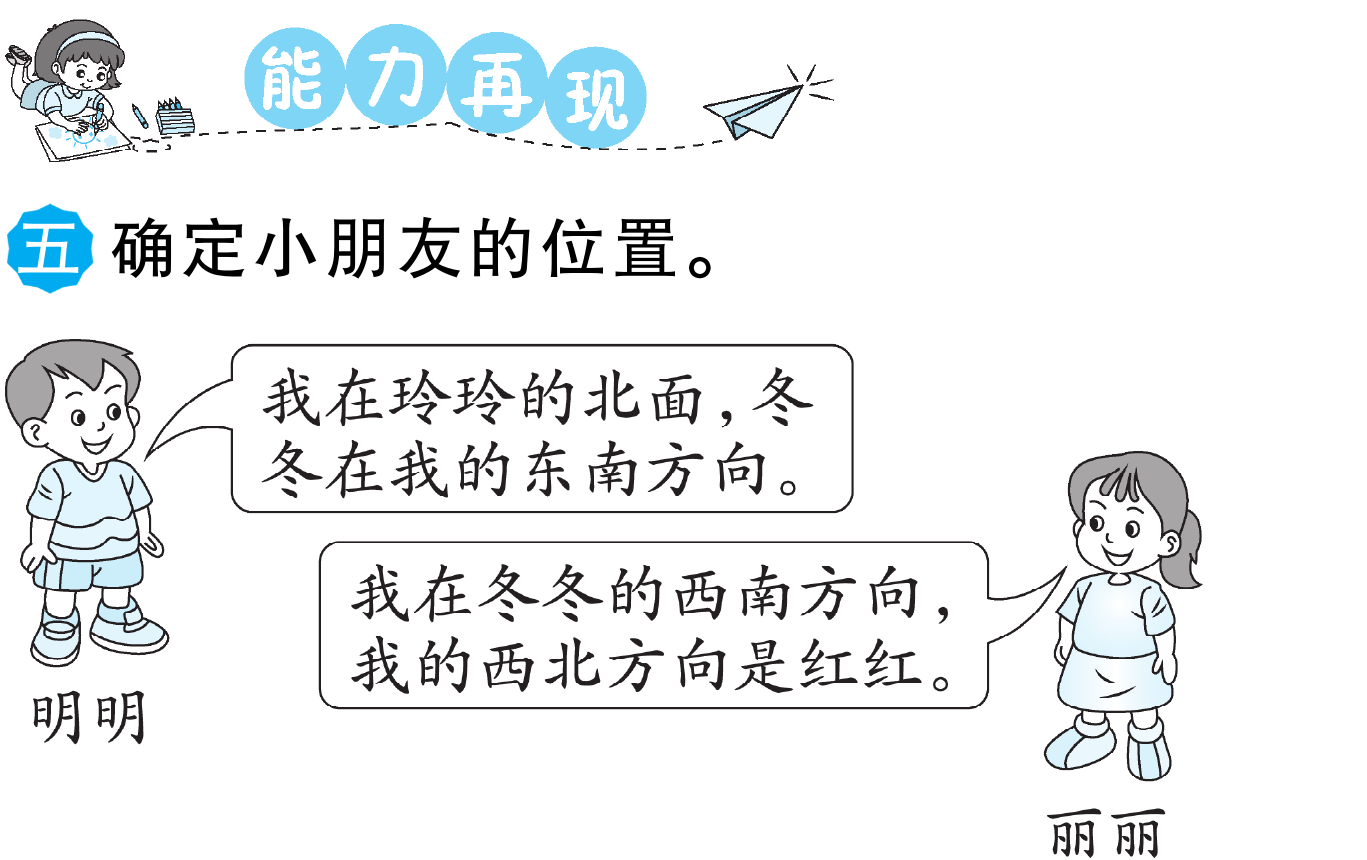 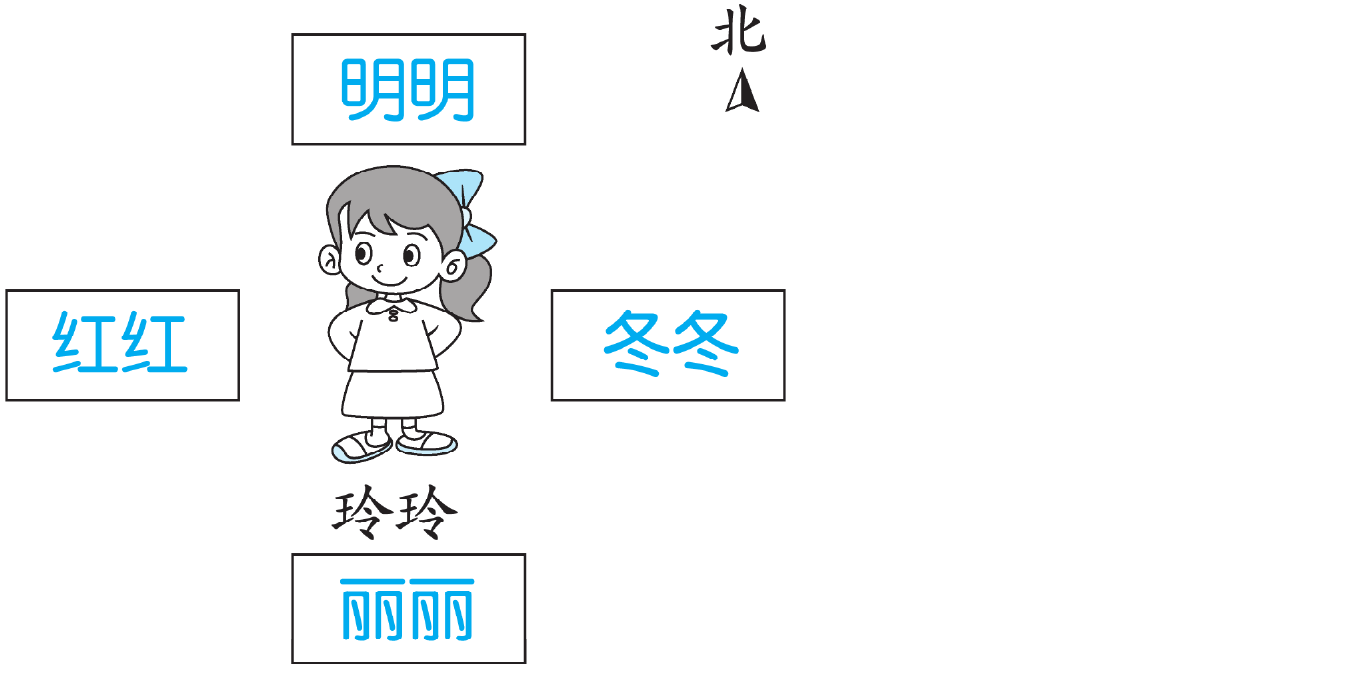 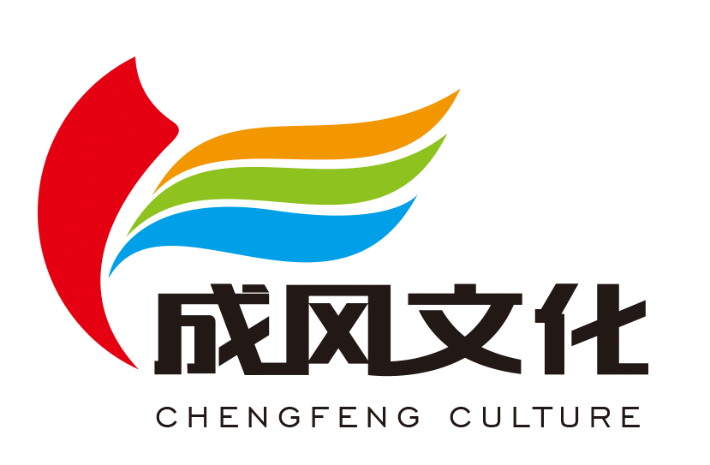 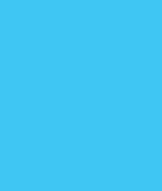 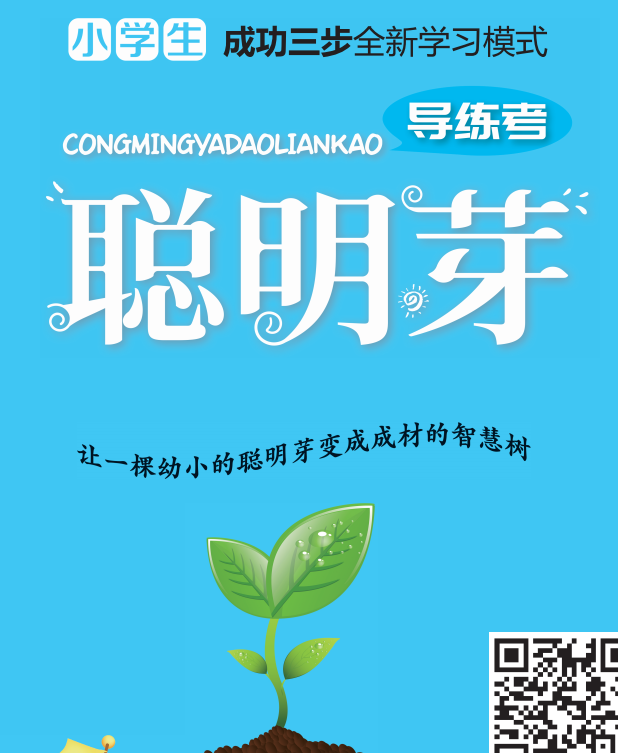 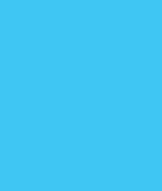 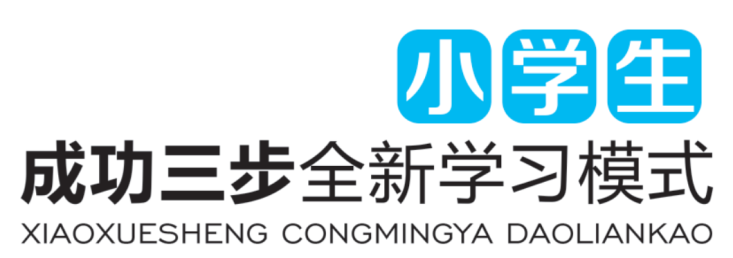 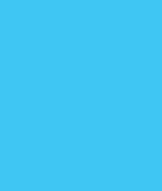 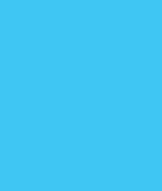